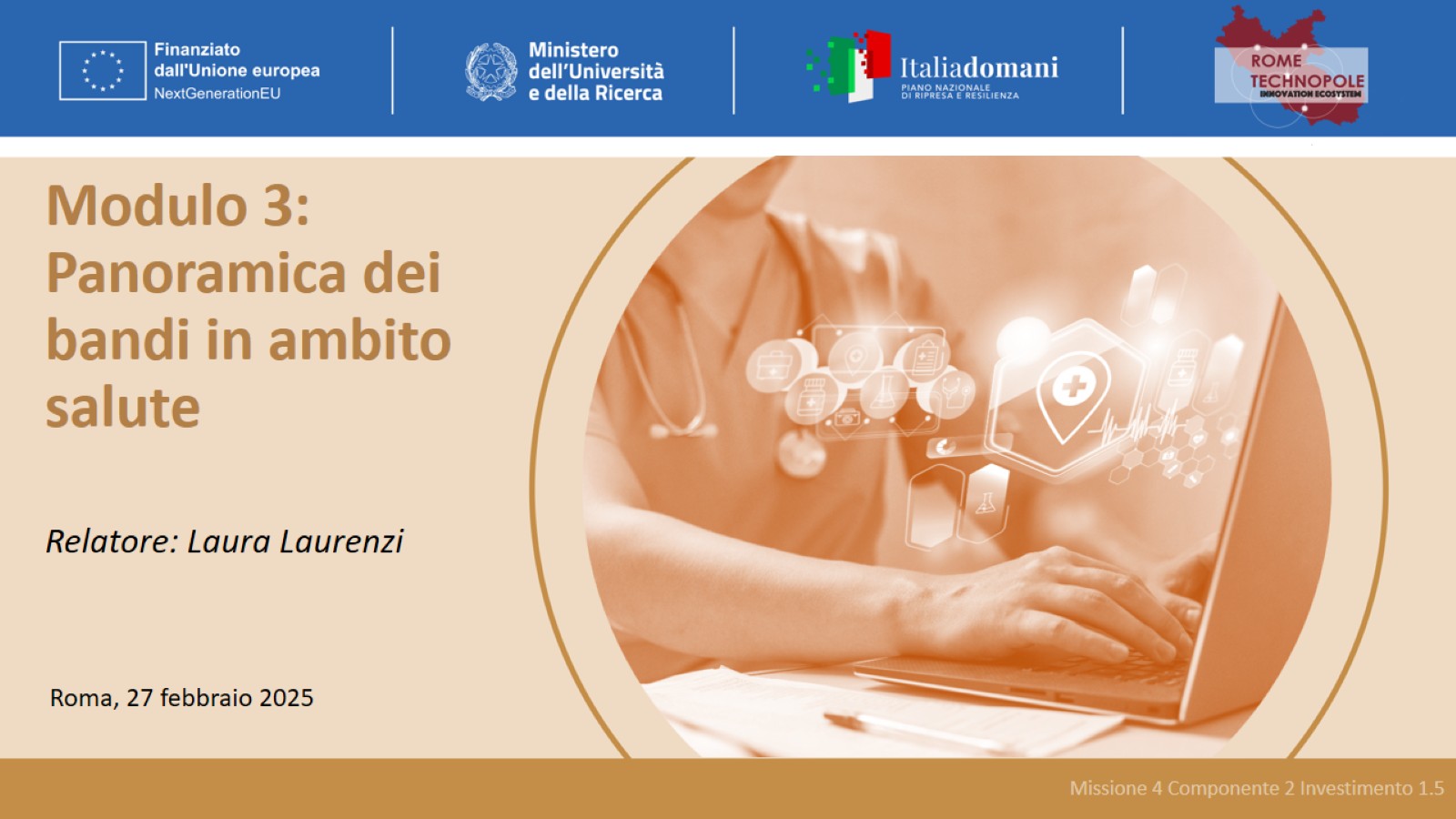 Modulo 3: Panoramica dei bandi in ambito salute
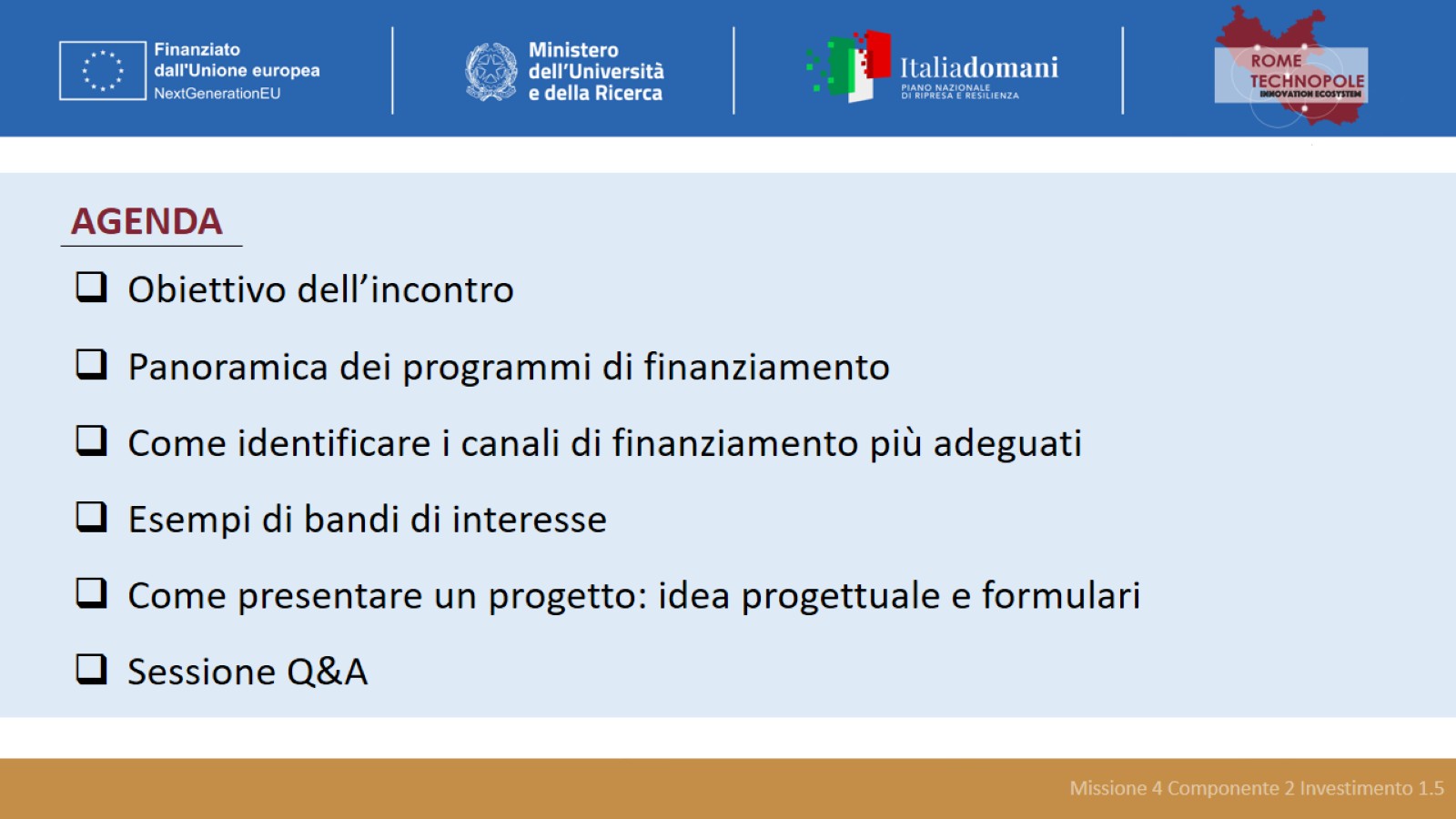 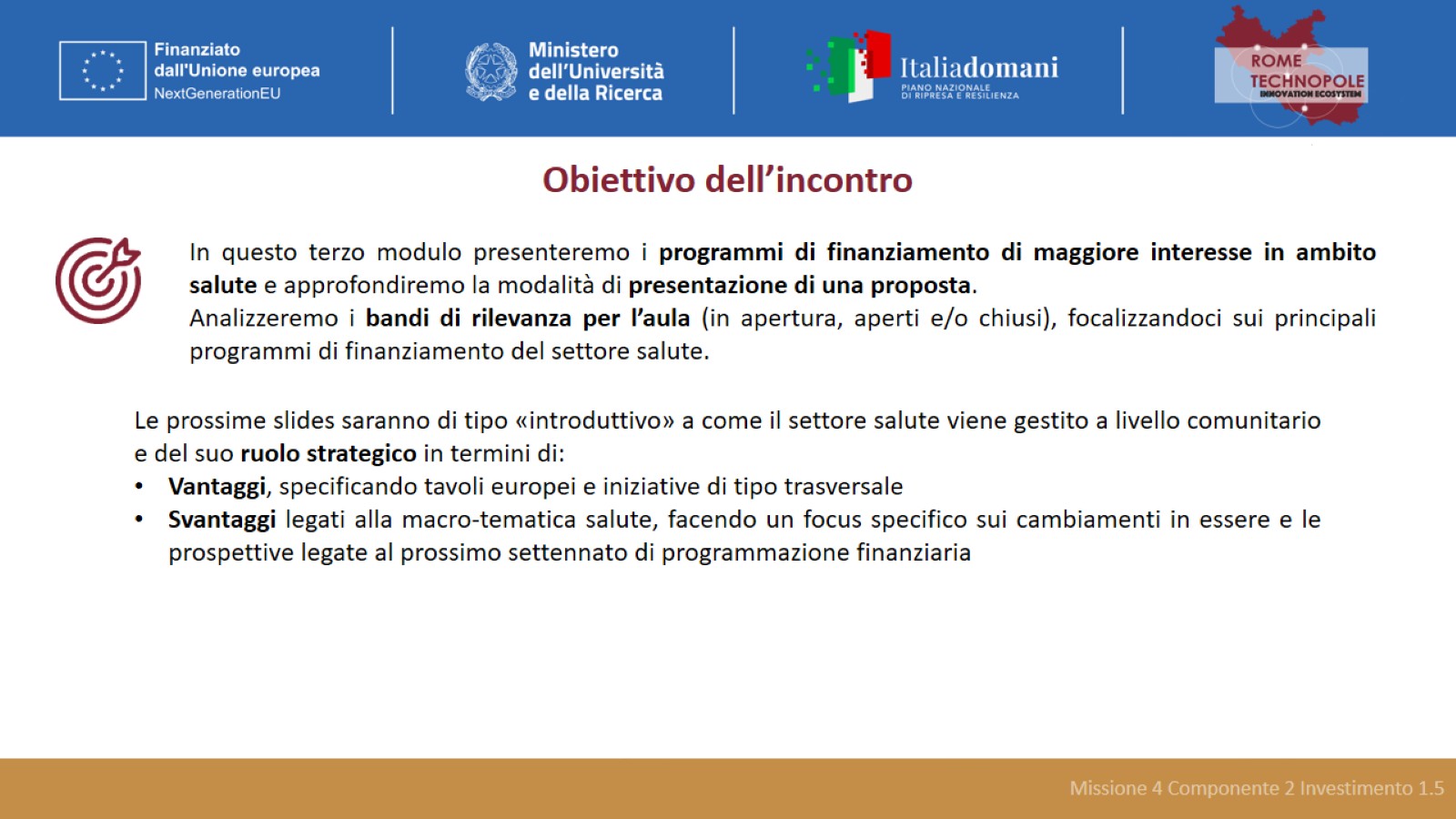 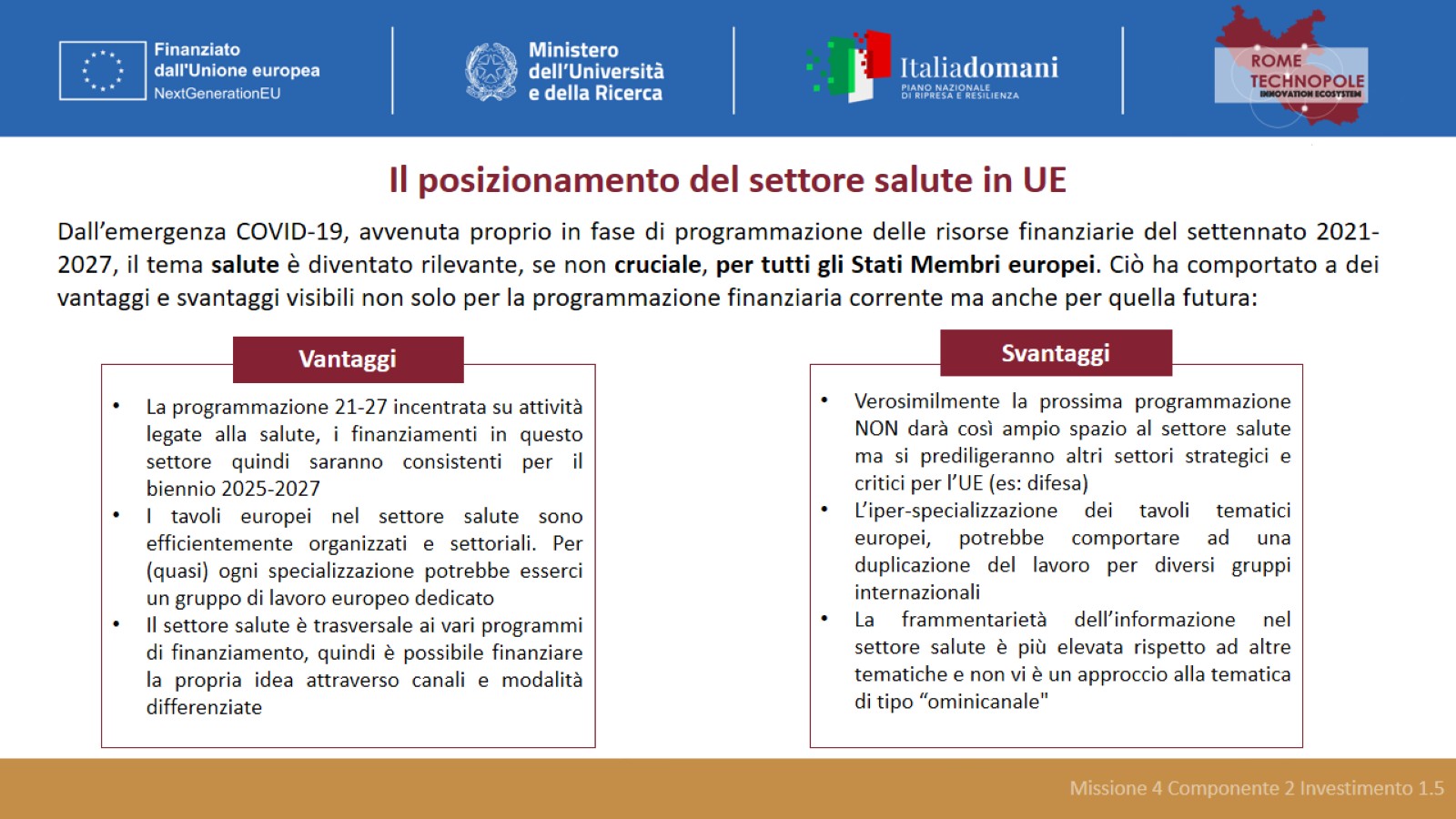 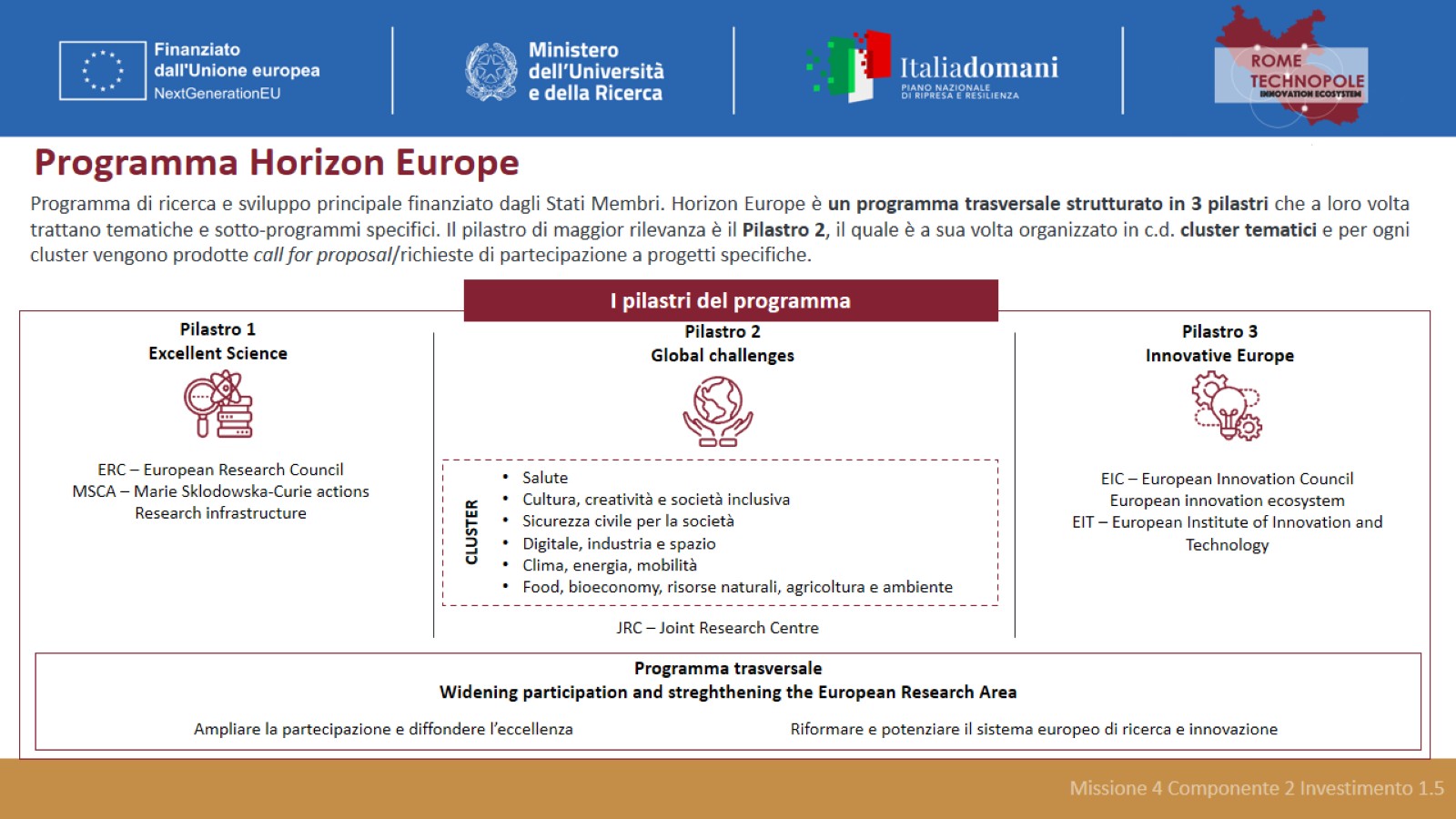 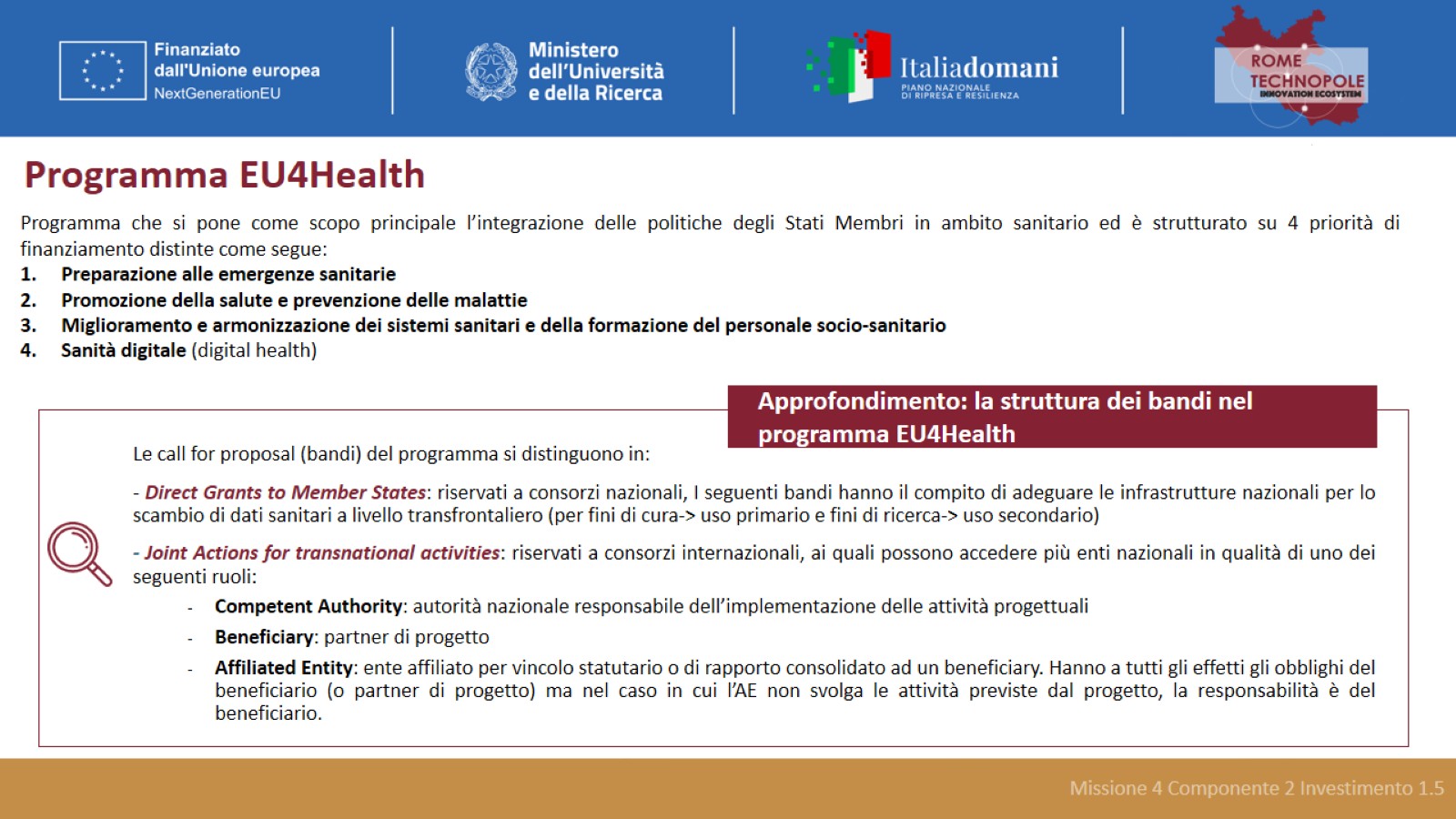 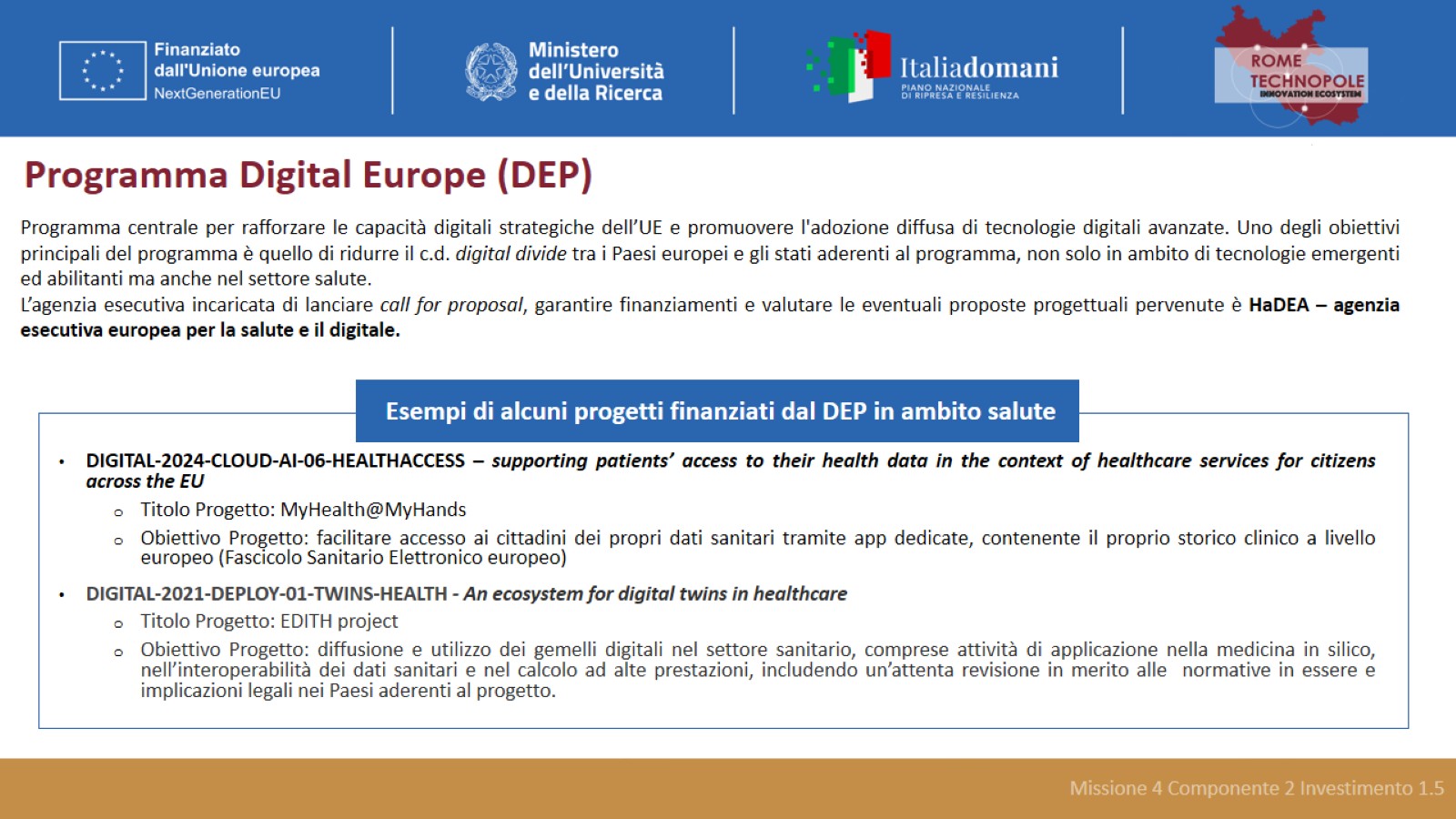 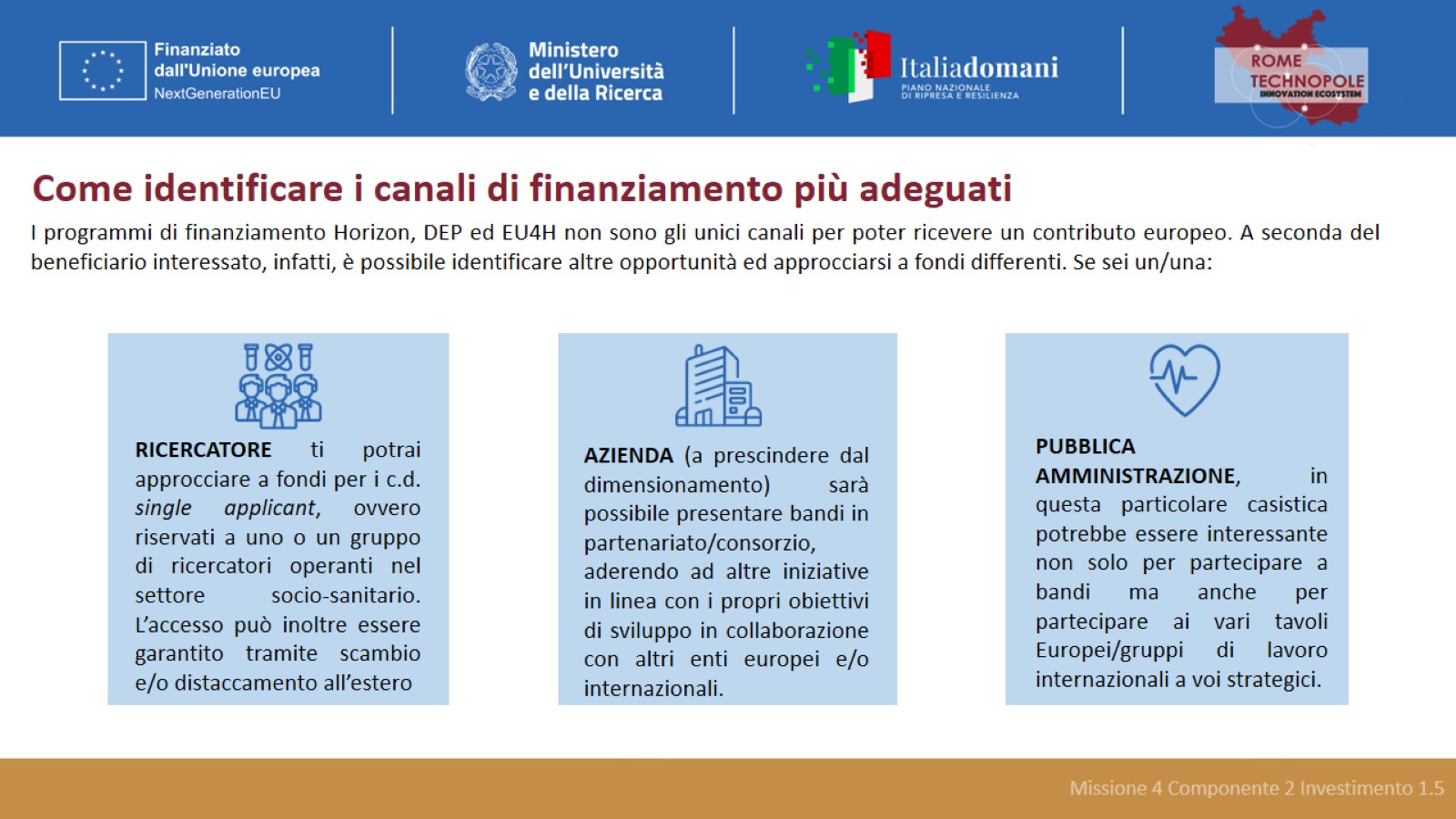 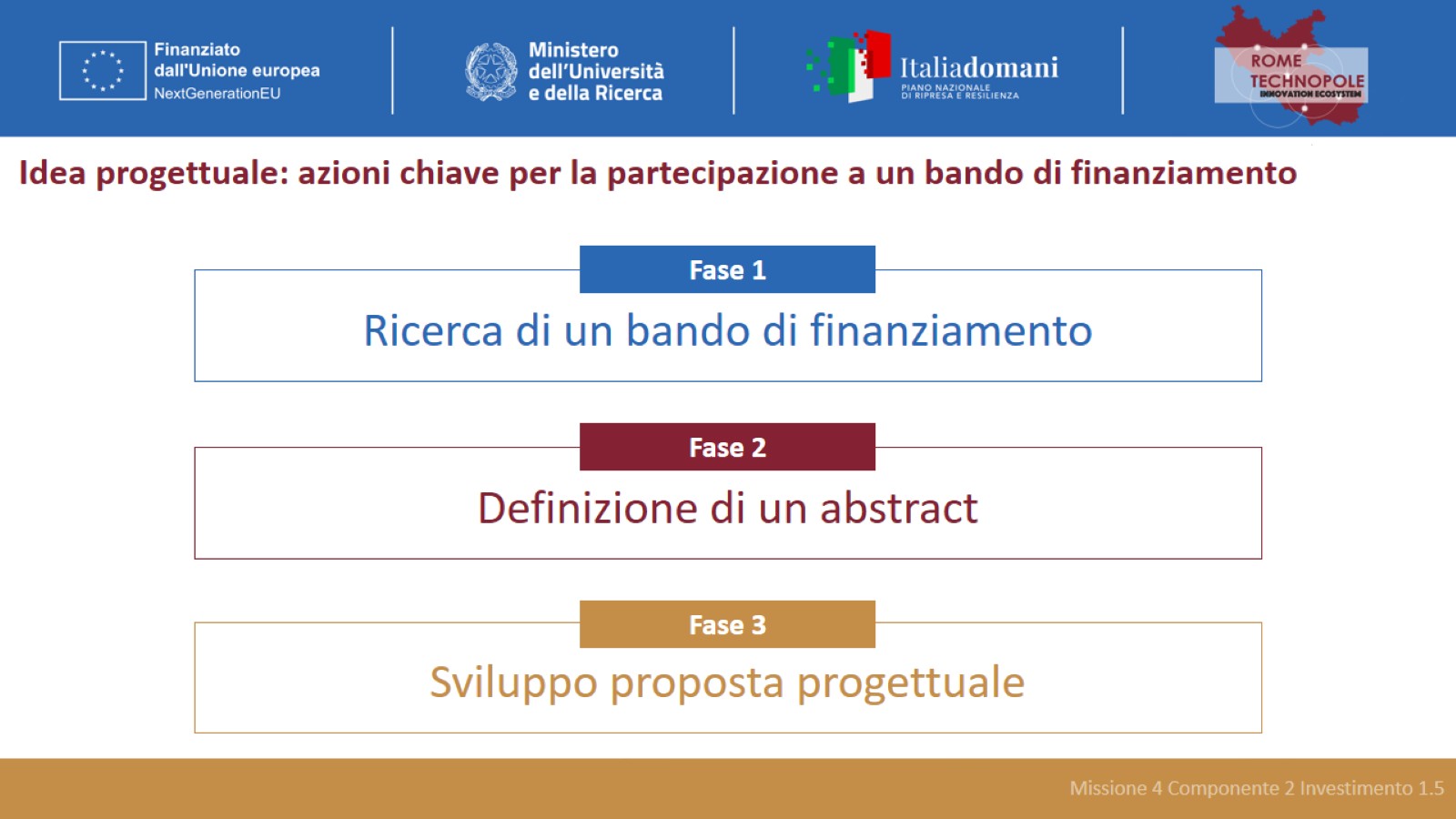 Idea progettuale: azioni chiave per la partecipazione a un bando di finanziamento
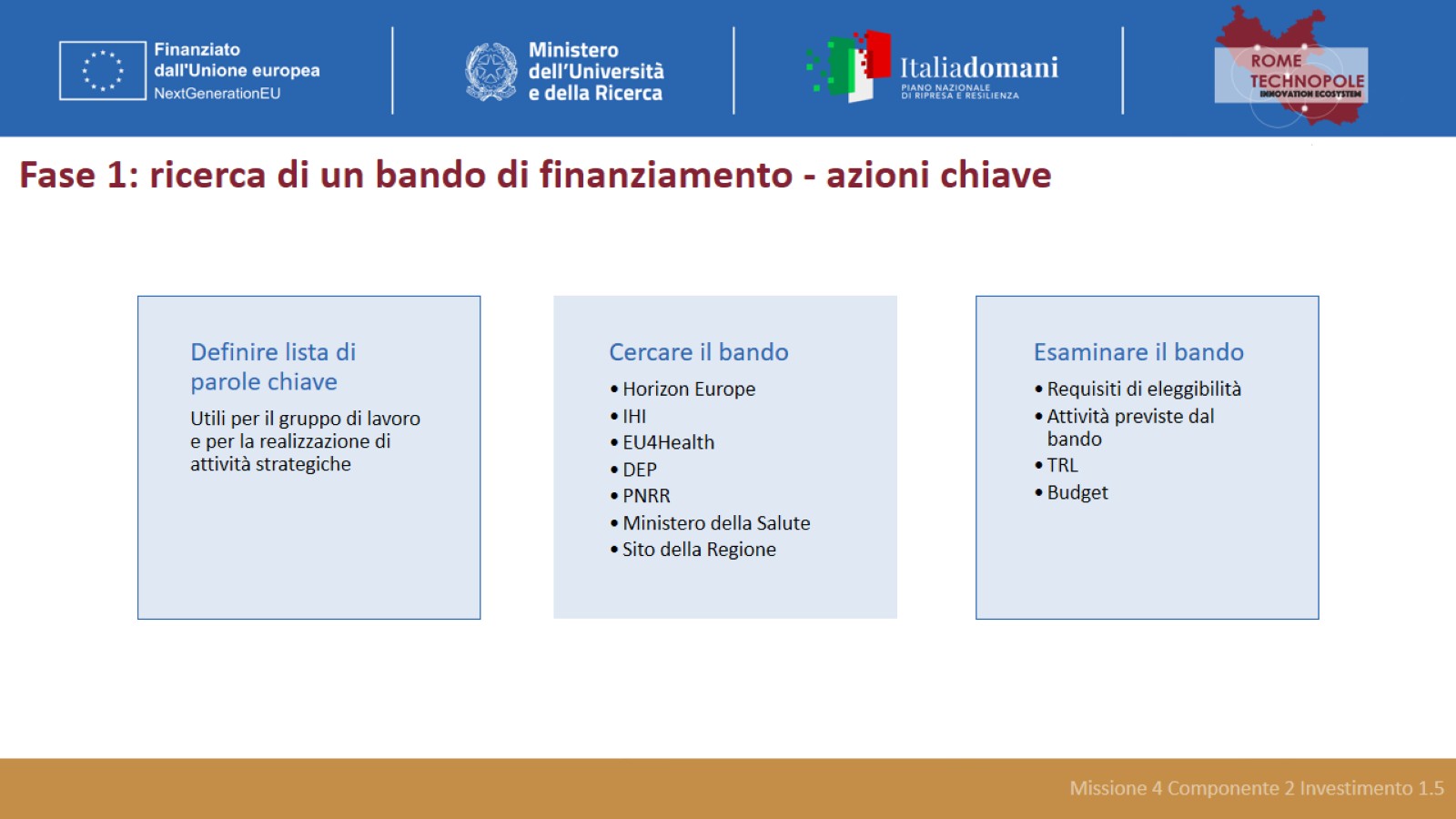 Fase 1: ricerca di un bando di finanziamento - azioni chiave
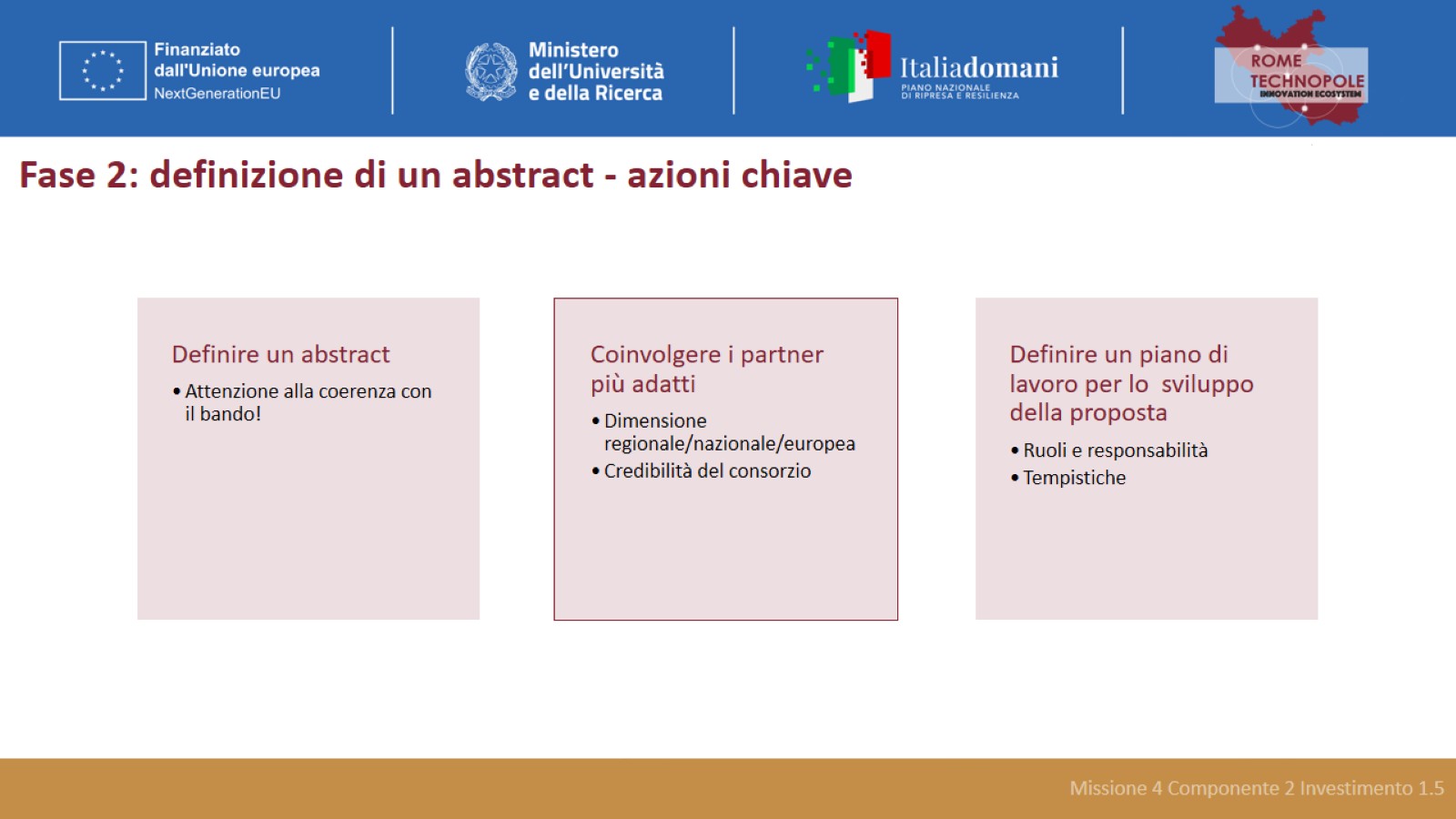 Fase 2: definizione di un abstract - azioni chiave
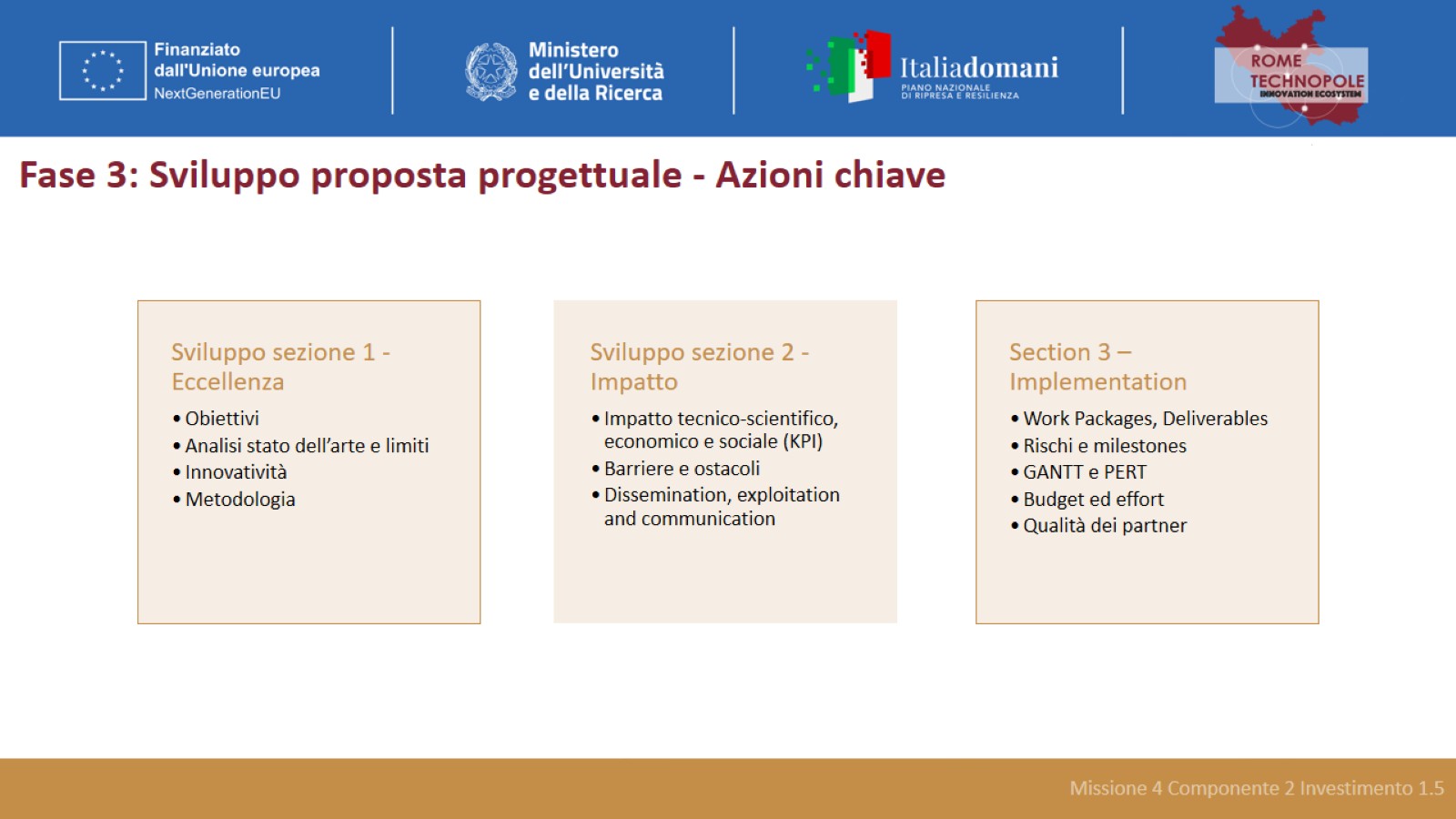 Fase 3: Sviluppo proposta progettuale - Azioni chiave
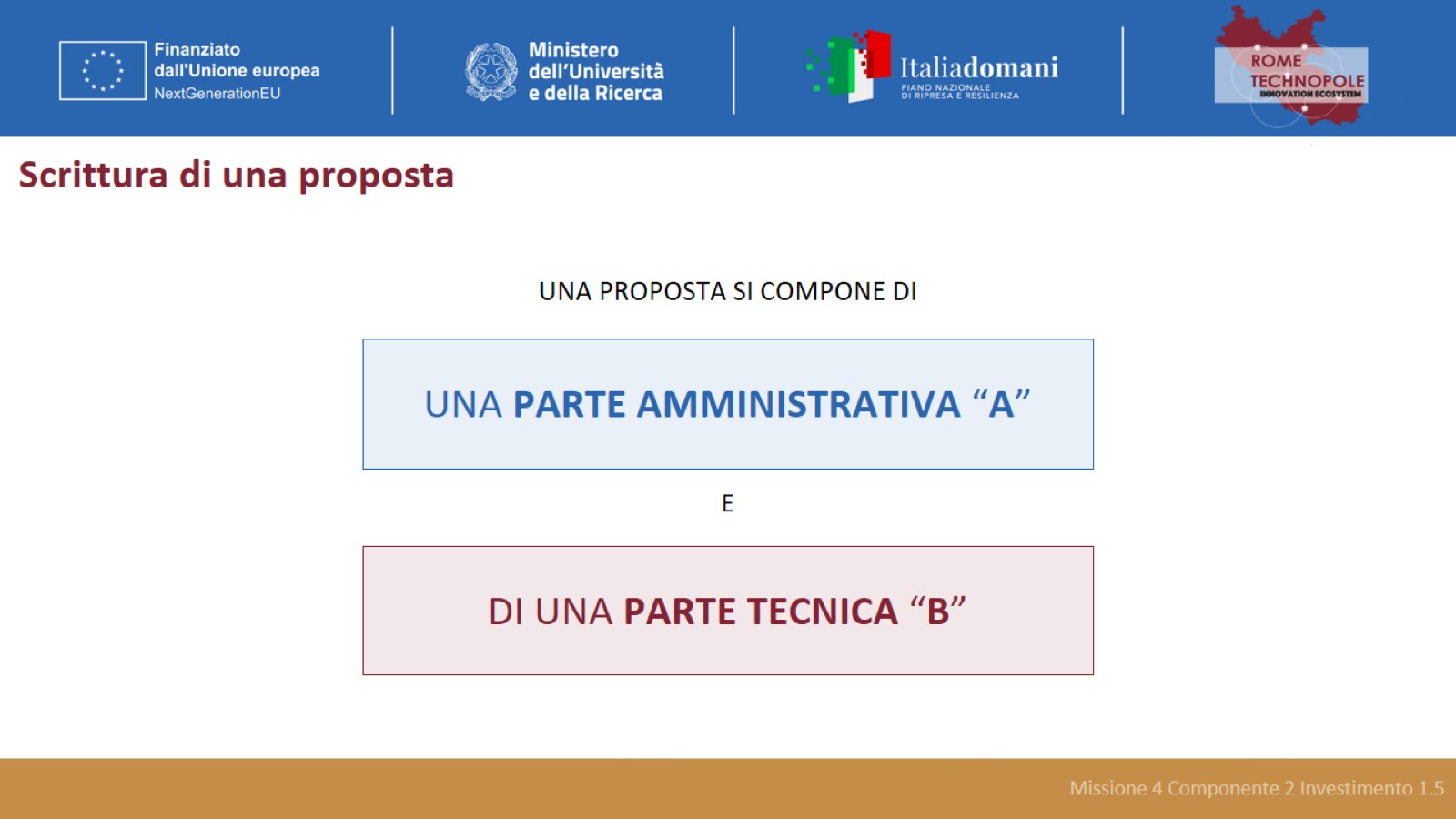 Scrittura di una proposta
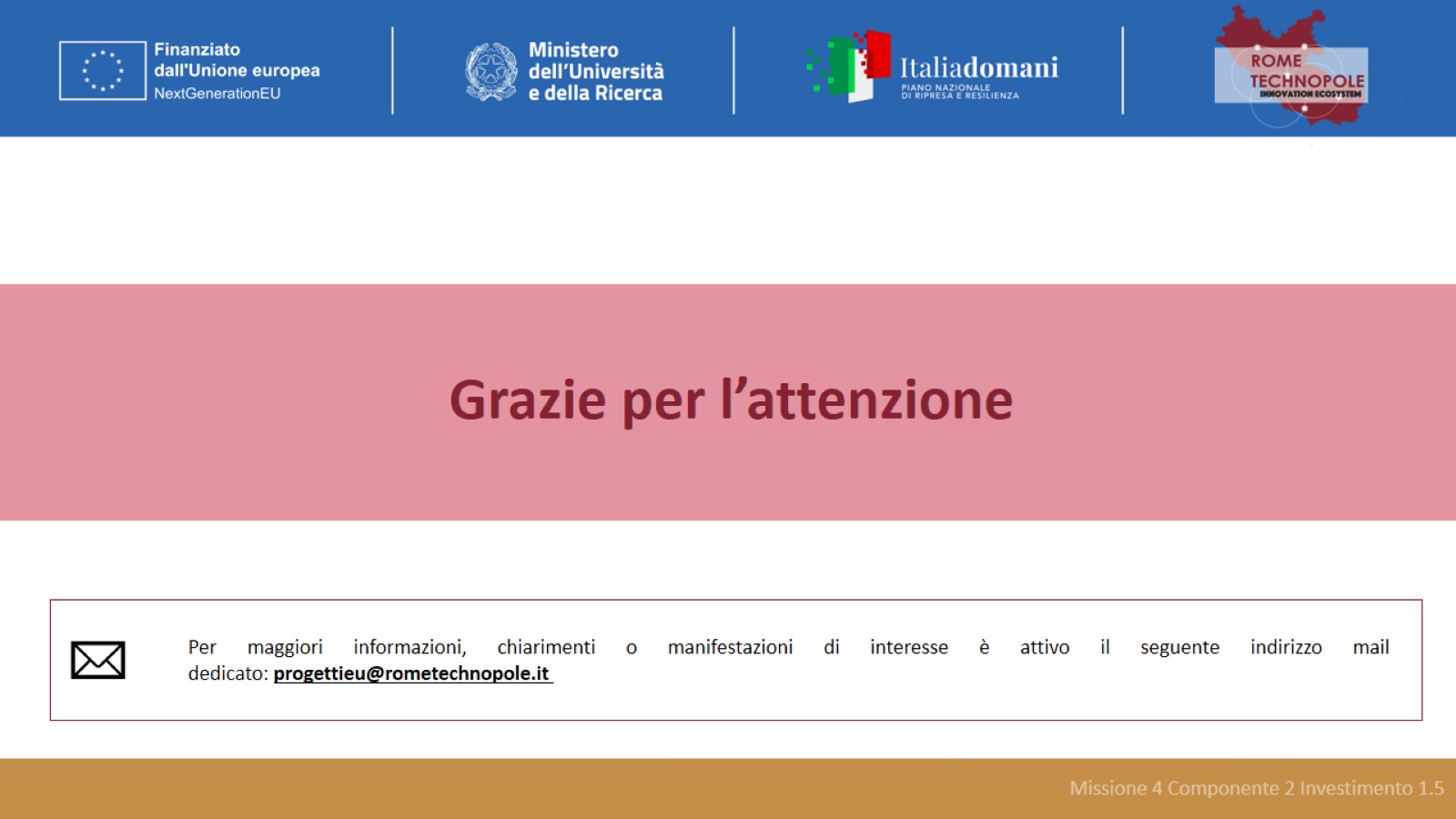